HTML and CSS
HTML
Hyper Text Markup Language
Tells browser how to display text and images
Tags
Each text item goes within opening and closing tags

<p> text goes here </p>
Example
<h1>This is a heading</h1>

<p>Here’s a paragraph</p>
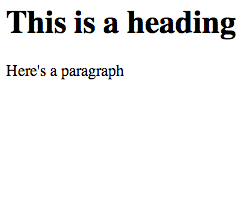 Basic HTML page – html and body tags
<html>
	<body>
		<h1>My heading</h1>
		<p>This is a paragraph</p>
	</body>
</html>
Page structure
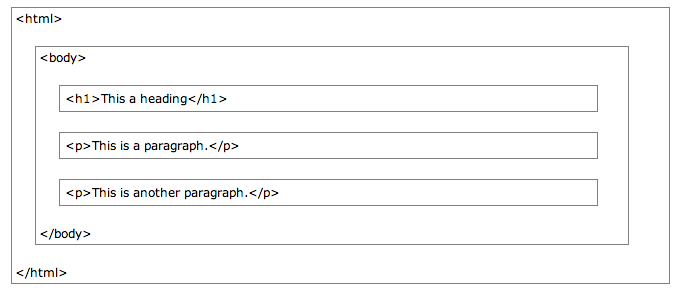 HTML tags
Headers
<h1>Heading 1</h1>
<h2>Heading 2</h2>
<h3>Heading 3</h3>
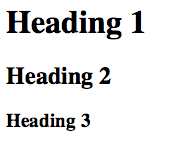 Link
<a href=“google.com”>
Google</a>
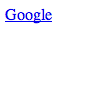 Image
<img src=image/url.jpg>
Lists – Ordered and Unordered
<ul>
<li>Item 1</li>
<li>Item 2</li>
<li>Item 3</li>
</ul>

<ol>
<li>Item 1</li>
<li>Item 2</li>
<li>Item 3</li>
</ol>
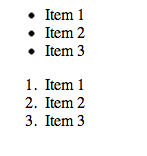 HTML head
<!DOCTYPE html>
<html>
<head>
<title>Title of the document</title>
</head>

<body>
The content of the document
</body>

</html>
CSS
Cascading style sheets
Define how the HTML elements look
style.css

body {
background-color: #d0e4fe;
}

p {
color: blue;
background-color: yellow;
}
Connecting HTML and CSS
<!DOCTYPE html>
<html>
<head>
<title>Title of the document</title>
<link rel="stylesheet" type="text/css" href="style.css">
</head>

<body>
The content of the document
</body>

</html>
Syntax
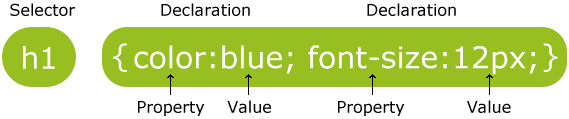 Properties: background
background-color: #ff0000;

background-image: url(‘www.image.jpg’);
Properties: text
color: blue;

font-family: “Times New Roman”, Times, serif;
font-family: “Arial”, sans-serif;

font-size: 40px;

text-align: center;
Box Model
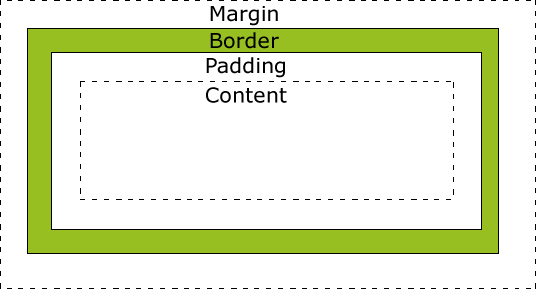 Properties: box model/sizing
width: 200px;

padding: 10px;

margin: 4px;
margin-left: 20px;
margin-right: 10px;
margin-top: 10px;
margin-bottom: 0px;

border: 1px solid blue;
border: 2px dashed green;
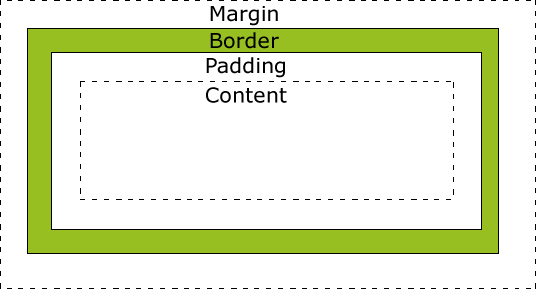 Selectors
Which HTML elements does this CSS apply to?
Selectors: type
Selects all elements of that type

HTML: 
<ul>
<li> one </li>
<li> two </li>
</ul>

CSS:
li {
color:blue;
}
Selectors: id
Only one element can have a given id

HTML: <div id=“name”>…</div>

CSS:
#name {
color:blue;
}
Selectors: class
Multiple elements can have the same class
Elements can have multiple classes

HTML: 
<div class=“alert”>…</div>
<div class=“alert warning” >…</div>
<div class = “alert” id=“name”>…</div>

CSS:
.alert {
color:red;
font-size:14px;
}
Lab: HTML and CSS
Make 2 HTML pages: homepage and blog post page
Draw ideas on back of lab
See me if you haven’t finished Friday’s lab